Demo: Crowdsourced Indoor Localization and Navigation with Anyplace
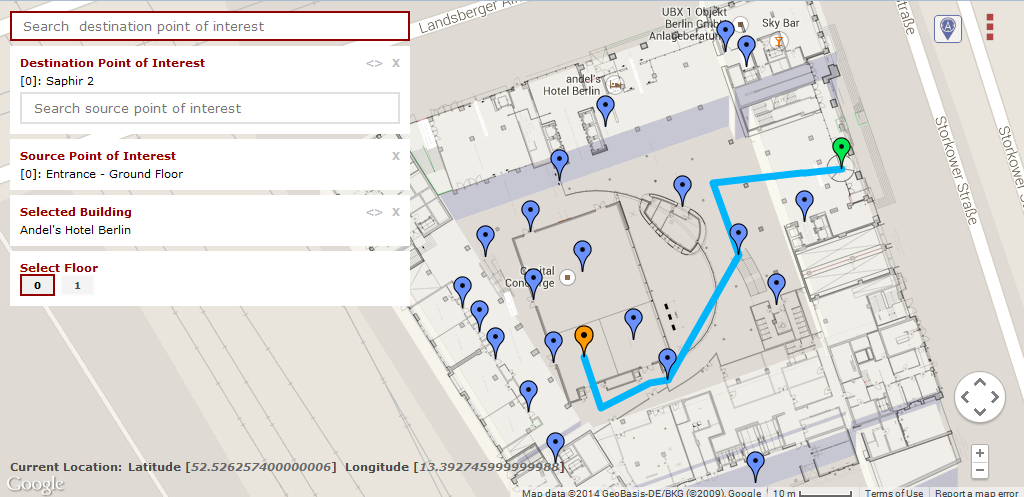 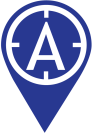 Anyplace
Your (unofficial) IPSN’14 Navigator
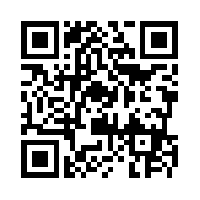 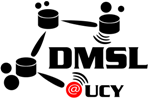 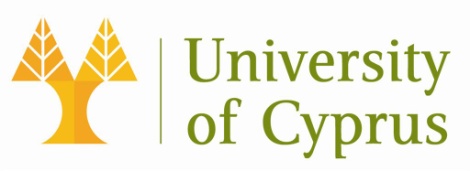